大数据应用人才培养系列教材
R 语言
刘  鹏    张  燕    总主编
程显毅    主编                            刘颖  朱倩    副主编
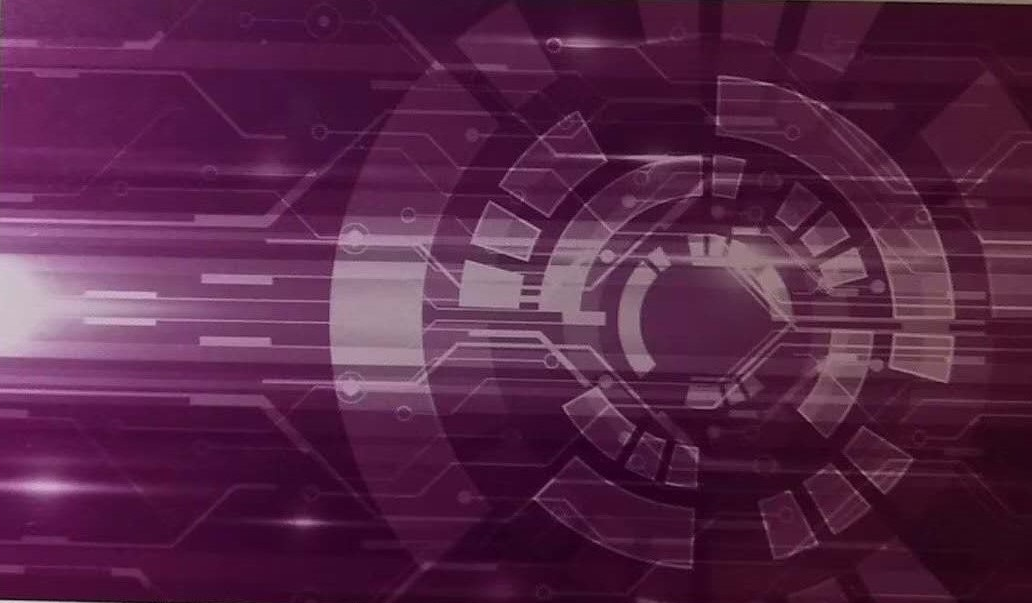 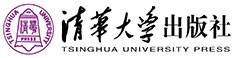 大数据应用人才培养系列教材
第八章 高级编程
8.1　控制结构
8.2　用户自定义函数
习题
8.1 控制结构
第八章 高级编程
比较运算可以产生逻辑值
R软件包含两个逻辑值，TRUE和FALSE。在其他编程语言中也称为布尔值。布尔向量就是充满着逻辑值的逻辑向量。那么有如何的应用呢？
>、<、>=、<=、==、!=
b=c(2,3,3,3,5,8,9,3,4,1) 
a=c(3,4,9) 
a==b
 FALSE
      对于长度不相等的恒等比较，首先补齐a=c(3,4,9,3,4,9,3, 4,9,3)然后一一与b进行一一恒等比较。
8.1 控制结构
第八章 高级编程
逻辑运算可以产生逻辑值
&、|、!、&&、||、xor
&  和 &&
如：
> x <- c(T,T,F) 
> y <- c(F,T,F) 
> x&&y 
  [1] FALSE 
> x&y 
  [1] FALSE TRUE FALSE
|  和  ||与上面使用类似。
8.1 控制结构
第八章 高级编程
判断数据中是否存在TRUE值
all()是在全部为TURE时返回T，
any()是在存在任何一个TRUE时返回TRUE。

他们都还有另外一个参数na.rm=T/F，即是否删除NA值
如： 
> all(x, na.rm=T)
8.1 控制结构
第八章 高级编程
if-else结构
当你命令计算机做一件事情的时候，这件事情可能分一些情况进行处理。 
比如，你让计算机买西瓜，希望买到打折的西瓜，不打折的话你就不吃了。
if  （水果店打折）
   买西瓜
else
   不买了

      通过这个命令，计算机变得更智能了一些，他可以根据情况执行你的命令。
ifelse(水果店打折,买西瓜,不买了)
8.1 控制结构
第八章 高级编程
if-else结构
水果店不打折你就吃不到西瓜，你不开心。那么，我们让计算机更智能一些。假如西瓜打折，就买西瓜；不打折的话让计算机跟老板讲价，老板同意打折，就买西瓜；不同意，不吃了；

if  (水果店打折)
   买西瓜
else
   与老板讲价
   if (讲价成功)
       买西瓜
   else:
       不吃了。
8.1 控制结构
第八章 高级编程
if-else结构
虽然和老板讲价一般都能讲成功，但是有的老板给力给打五折，有的老板只给打九折。你就想了，若老板打五折，我就买两个，今天吃一个，明天吃一个。若老板不给力，打折不到五折，就买一个，今天先吃，明天再说。
if  (水果店打折)
   买西瓜
else:
   与老板讲价
   if (打折成功 &&打折力度<=5)
       买两个西瓜
   elseif (打折成功 && 打折力度 > 5)
       买一个西瓜
   else:
       不吃了。
8.1 控制结构
第八章 高级编程
if-else结构
此外，有没有发现，打折成功这段代码其实也可以写成：

 if (打折成功)
       if (打折力度<=5)
           买两个西瓜
       else:
           买一个西瓜
   else:
       不吃了。
8.1 控制结构
第八章 高级编程
switch结构
switch(表达式, LIST)

根据一个“表达式”的值选择语句执行
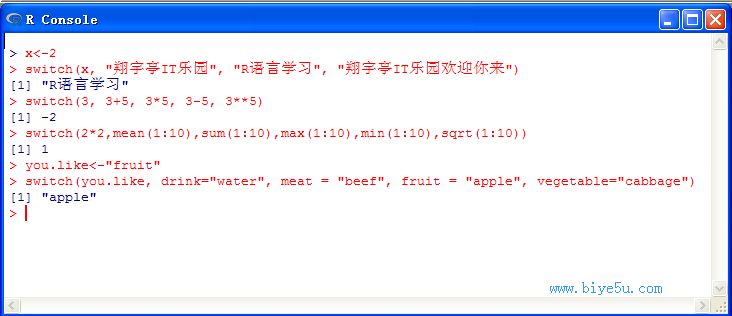 8.1 控制结构
第八章 高级编程
循环类型
8.1 控制结构
第八章 高级编程
for循环
在判断结构的例子中，我们已经让电脑成功的可以根据不同的情况去水果店买西瓜了，但是若老板不打折，你就吃不到西瓜了。这时，你就想了，咱们小区门口有三家水果店，分别是鲜丰水果、四季水果和路边摊，一家不打折不代表三家都不打折啊，所以你希望电脑可以去三家都去看看，挑一家打折的店买西瓜。
for (水果店 in c(鲜丰水果、四季水果和路边摊))
   if (水果店打折）
       买西瓜
       break(循环结束)
   else
       啥都不做
带西瓜回家
循环的意义在于，可以用电脑对不同的对象执行相同的命令。
8.1 控制结构
第八章 高级编程
while循环
while循环重复的执行一个语句，直到条件不为真为止。语法为：
 
while(cond) statement
i <- 10
while(i>0) {print("Hello"); i <- i-1}
 
请确保括号内while的条件语句能改变为假，否则循环将不会停止。
8.1 控制结构
第八章 高级编程
repeat循环
repeat statement
 
repeat是用来重复执行statement部门的函数，需要配合break来使用，否则无法结束循环。
例如：
 
i<-1
repeat{ 
    i<-i+1
    if(i>10) break
}
大数据应用人才培养系列教材
第八章 高级编程
8.2　用户自定义函数
8.1　逻辑运算
习题
8.2 自定义函数
第八章 高级编程
函数是一个组织在一起的一组执行特定任务的语句。R语言有大量的内置函数，用户也可以创建自己的函数。
函数定义
function_name <- function(arg_1, arg_2, ...) {
    函数体 
}
8.2 自定义函数
第八章 高级编程
函数调用
格式：function_name(arg_1, arg_2, ...)
参数在传到函数调用时，可以以相同的顺序调用，如提供在函数定义的顺序一样，或者它们出可以以不同的顺序提供（按参数名称）。
【例8.1】自定义函数
 
new.function <- function(a) {
  for(i in 1:a) {
		b <- i^2
		print(b)
		}
   }
大数据应用人才培养系列教材
第八章 高级编程
8.1　逻辑运算
8.2　用户自定义函数
习题
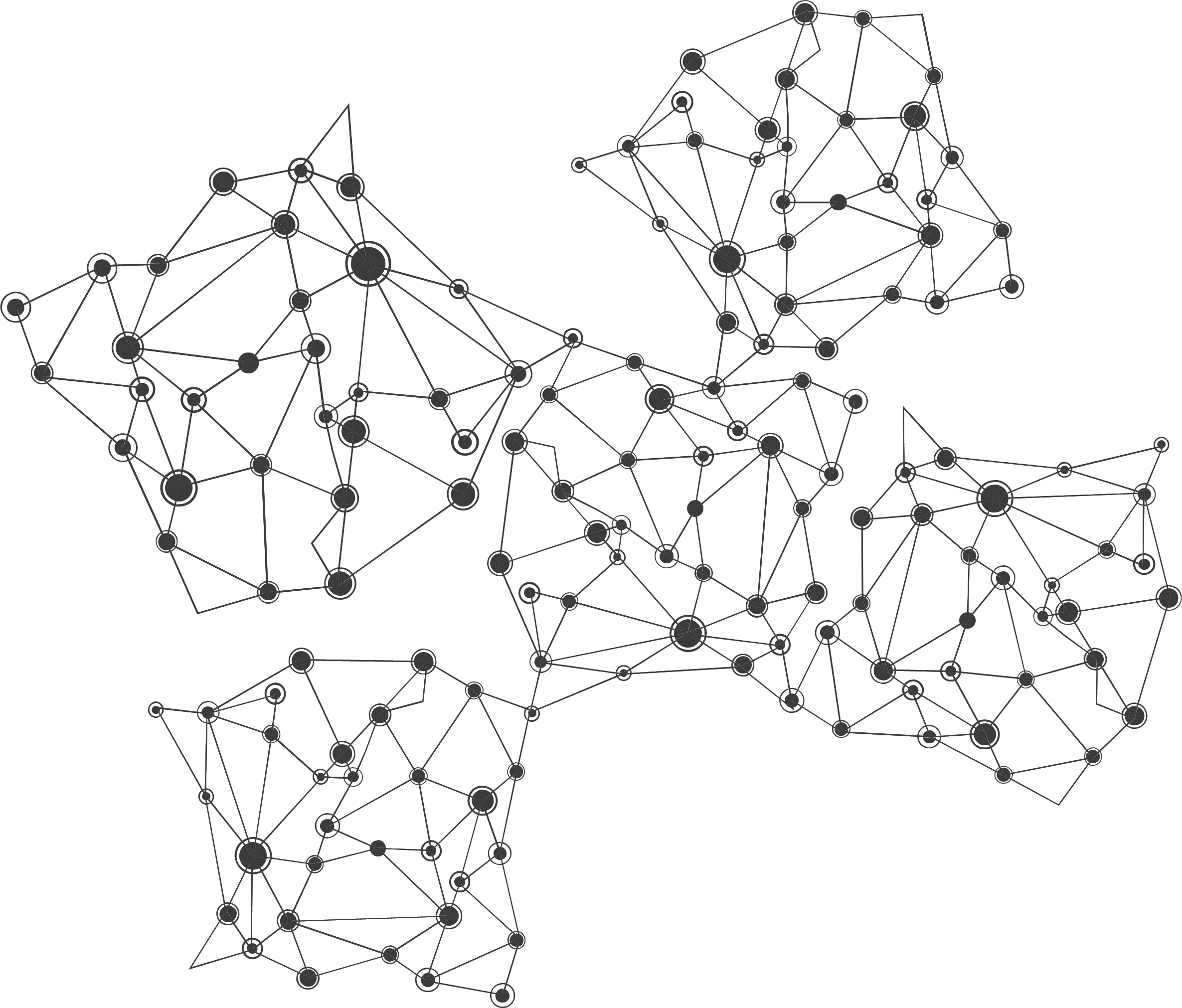 习题：
1．R语言的选择控制结构包括（      ）、（      ）、（      ）。
2．R语言中适用于一个条件有多个分支的情况的选择结构是（     ）。
3．R语言的循环结构除了有常见的while循环、for循环外，还有（    ）循环。
4．R语言中需要通过break来结束循环的循环结构是（    ）。
       A．When 	B．While 	C．For 		D．repeat
5．R语言中测试条件在循环体的末尾的循环结构是（    ）。
       A．When B．While C．For D．repeat
6．R语言中一个函数可以含有任何参数，但参数不能有默认值。（      ）
7．执行for(i in 1:10) print("Hello")语句，单词Hello被输出了9次。（    ）
AIRack人工智能实验平台
——一站式的人工智能实验平台
DeepRack深度学习一体机
——开箱即用的AI科研平台
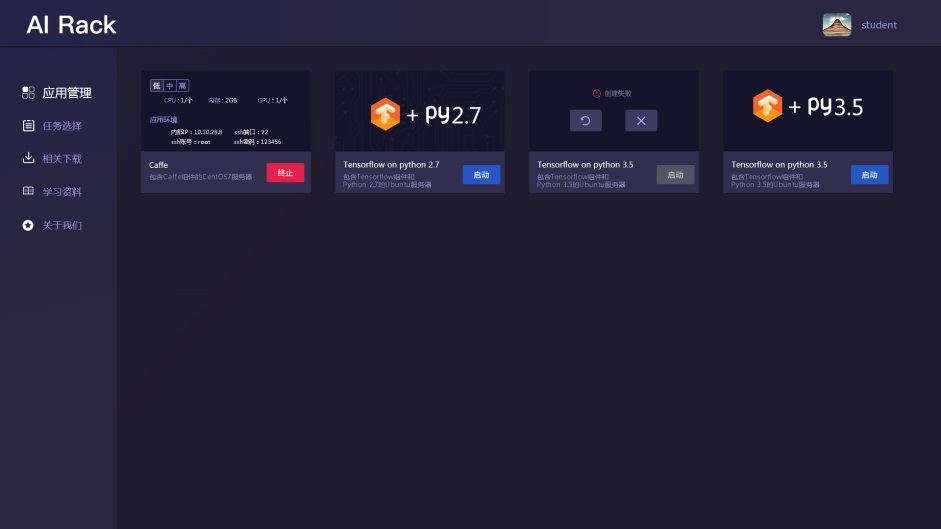 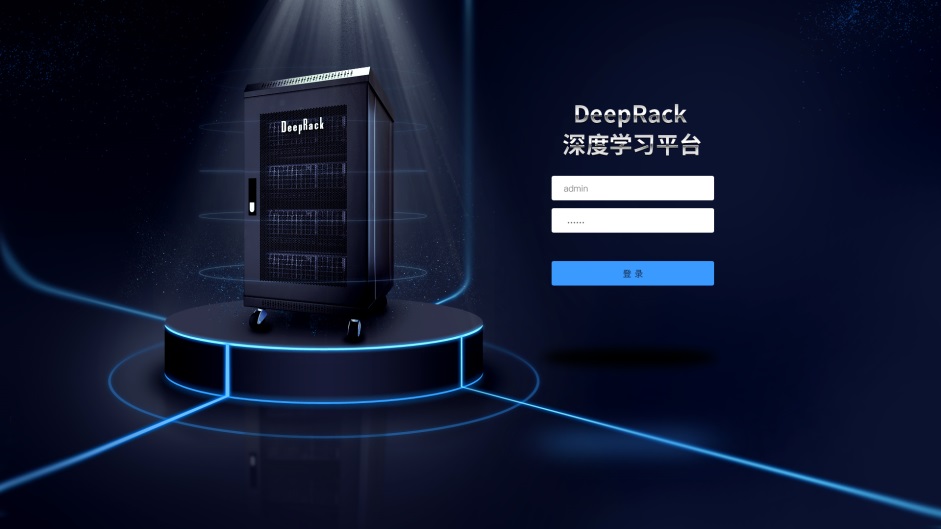 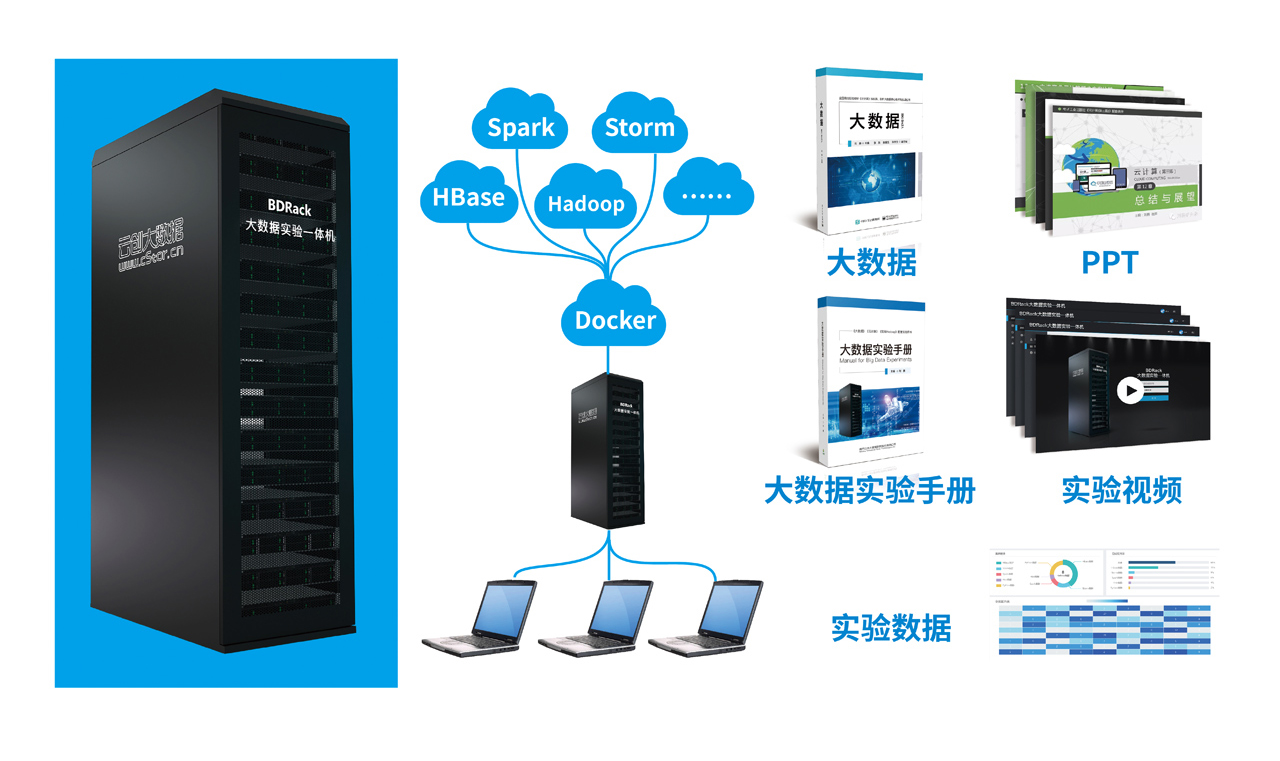 BDRack大数据实验平台——一站式的大数据实训平台
云创公众号推荐
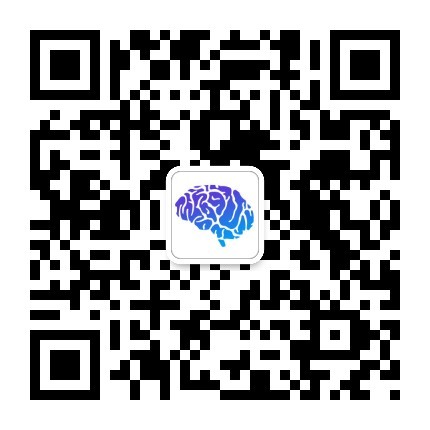 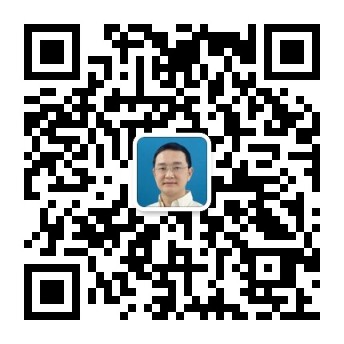 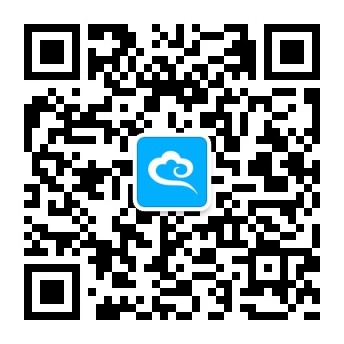 深度学习世界
刘鹏看未来
云计算头条
微信号：dl-world
微信号：lpoutlook
微信号：chinacloudnj
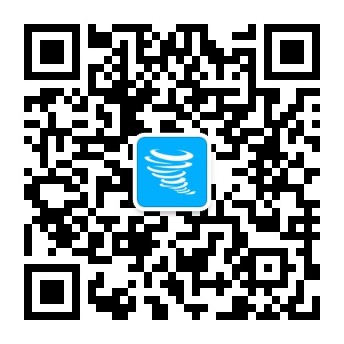 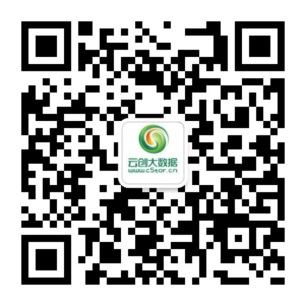 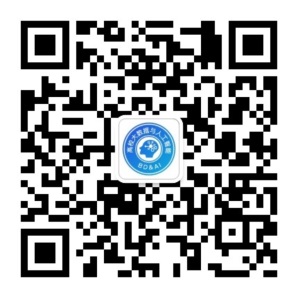 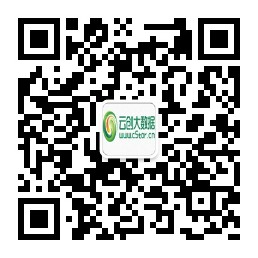 中国大数据
云创大数据服务号
高校大数据与人工智能
云创大数据订阅号
微信号：cstorbigdata
微信号：cstorfw
微信号：data_AI
微信号：cStor_cn
手机APP推荐
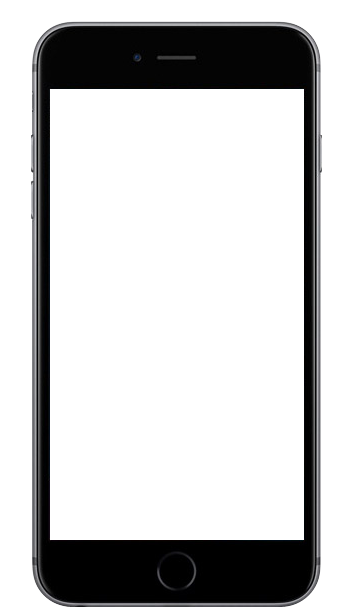 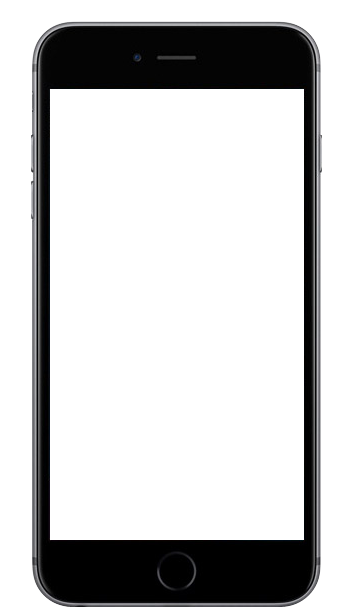 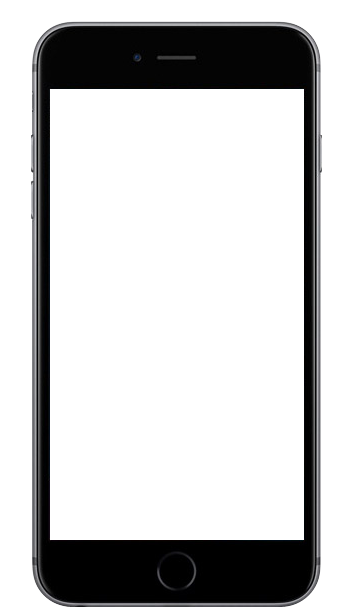 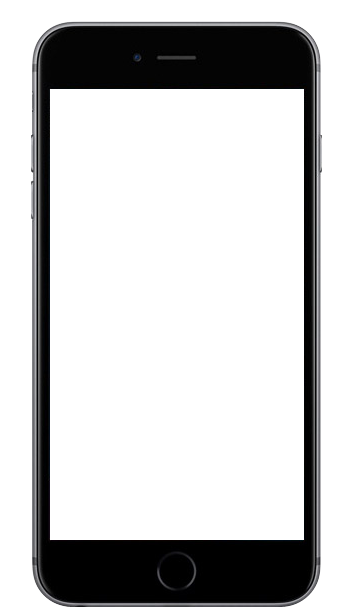 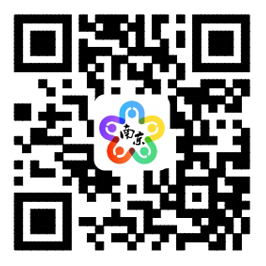 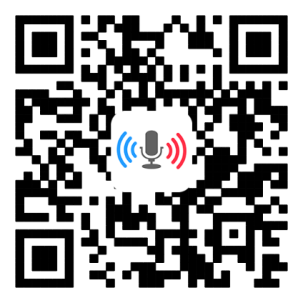 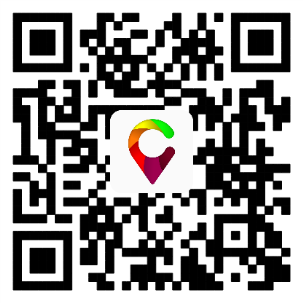 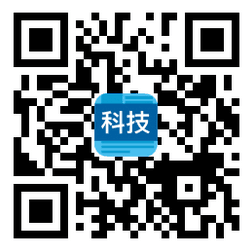 我的PM2.5
同声译
我的南京
科技头条
随时随地准确
查看身边的
PM2.5值
支持26种语言
互译的实时翻
译软件
云创大数据为路
况大数据应用提
供技术支持
汇聚前沿资讯
的科技情报站
网站推荐
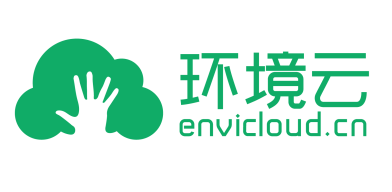 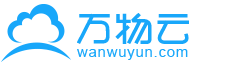 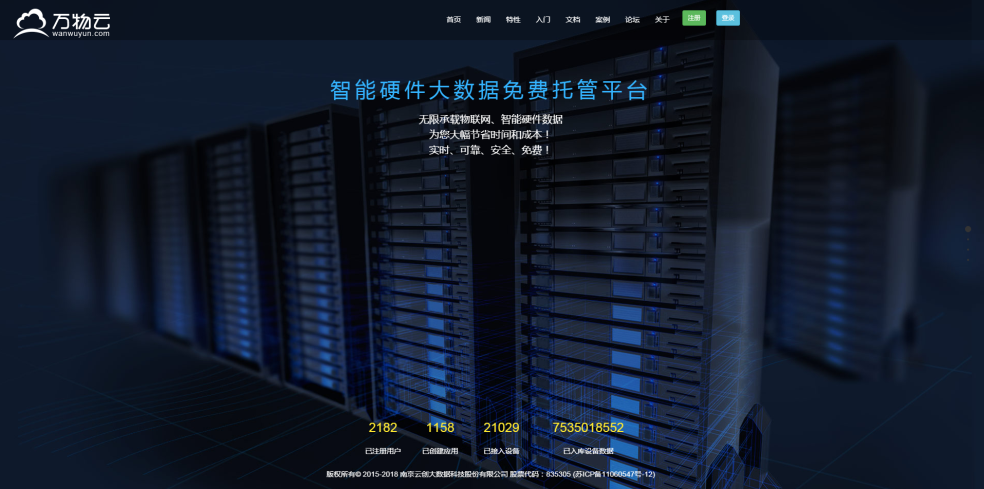 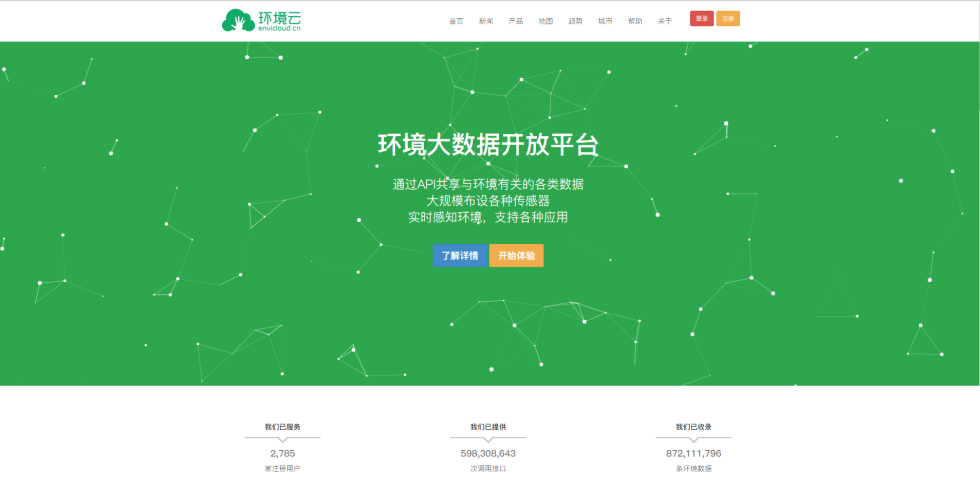 万物云
智能硬件大数据免费托管平台
环境云
环境大数据开放共享平台
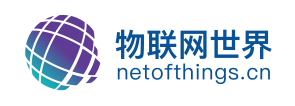 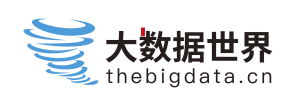 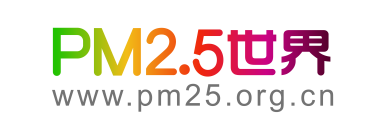 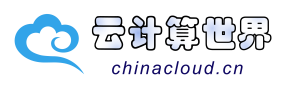 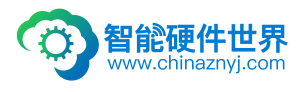 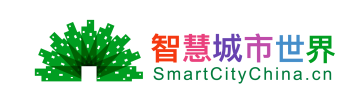 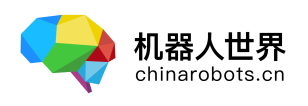 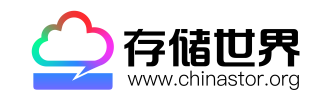 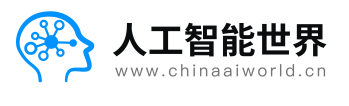 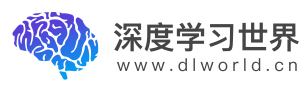 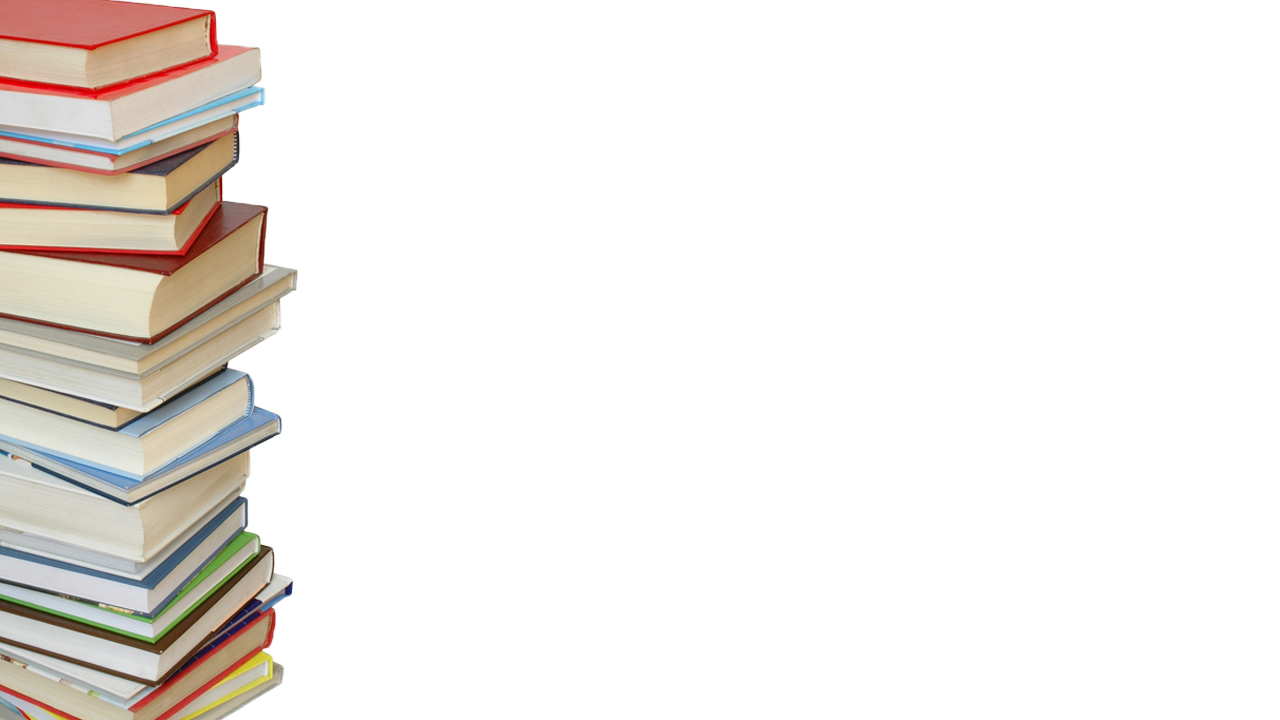 感谢聆听